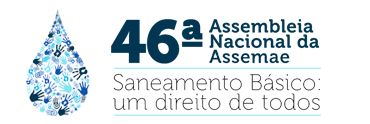 XX Exposição de Experiências Municipais em Saneamento
De 16 a 19 de maio de 2016 
Jaraguá do Sul - SC
REAPROVEITAMENTO DE ÁGUA DA CHUVA EM AGRICULTURA FAMILIAR
Marcio A. Nicknig
Dieter Wartchow
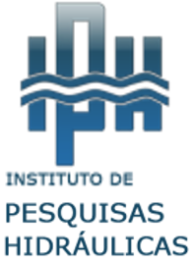 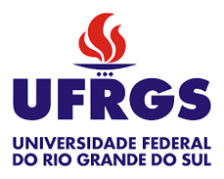 Introdução
Reutilização da água da chuva é prática ancestral;

Aplicada em locais onde não há problema de abastecimento também traz inúmeras vantagens:
Reduz pressão sobre os mananciais;
Uso da água potável apenas para consumos nobres;
Uso na irrigação sem necessidade de retirada do cloro residual;
Dessedentação de animais, limpeza de ferramentas, etc;
Objetivos
Avaliar o potencial de captação de águas pluviais em uma propriedade rural no interior do Rio Grande do Sul;

Dimensionar e executar o sistema de captação;

Analisar a qualidade da água captada, verificando a sua adequabilidade para os diversos usos potenciais na propriedade;

Avaliar o retorno do investimento realizado;
Metodologia – Local do Projeto
Vera Cruz, Rio Grande do SulTransição entre campo e serra;
Predomínio de mata atlântica;
Região de comum precipitação orográfica;
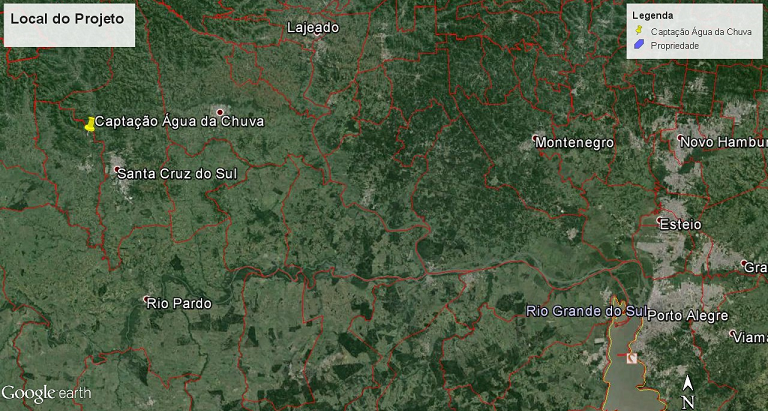 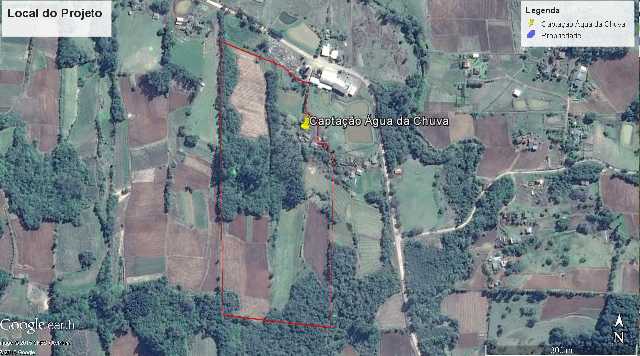 Metodologia – Avaliação do Histórico Pluviométrico
Metodologia – Avaliação do Histórico Pluviométrico
A estação Botucaraí possui histórico de dados muito maior que as outras estações disponíveis na região;

 Ao realizar ponderamento geoespacial, através de software SIG, as grandes séries de dados das estações Botucaraí e Candelária seriam desconsideradas;

Optou-se pelo método da Simulação, aplicado ao pior período.
NBR 15527:2007 - Aproveitamento de coberturas em áreas urbanas para fins não potáveis – Requisitos
Metodologia – Avaliação do Histórico Pluviométrico
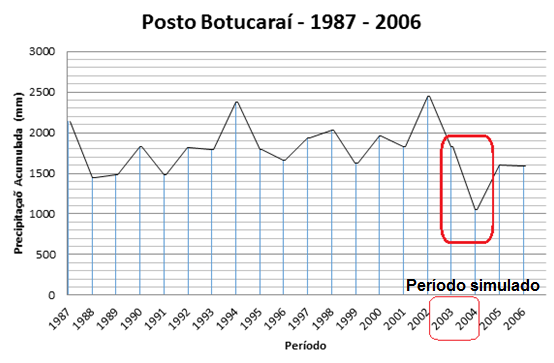 Metodologia – Dimensionamento da Captação
No local foi utilizado para captação uma área de telhado de 100 m².

É previsto o aumento da área de captação.
Metodologia – Demanda
Inferiu-se uma demanda de 200 L/dia, com base em relatos e experiência própria do morador do local, visando atender:

 Irrigação de horta orgânica;

Dessedentação de animais;

Limpezas em geral nas proximidades da residência;
Metodologia – Dimensionamento da Captação
NBR 15527: água de chuva – aproveitamento de coberturas em áreas urbanas para fins não potáveis – requisitos;

NBR 10844: Instalações prediais de águas pluviais;
Metodologia – Dimensionamento da Captação
Dimensionamento feito pensando em expansão da captação;
Fonte: Macintyre, 1996
Resultados – Volume de Reserva
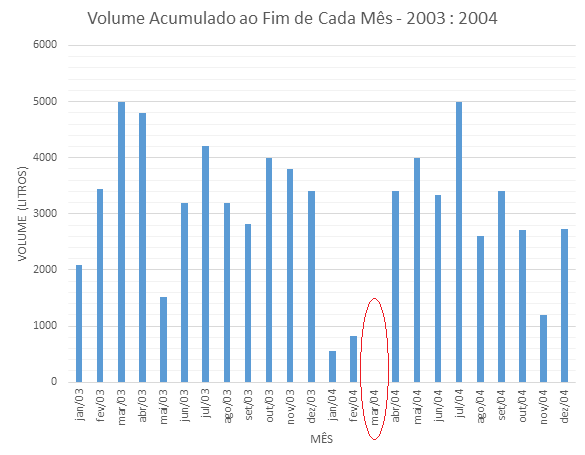 Resultados – Volume de Reserva
Um volume de reserva de 4 mil litros atenderia mais de 80% do tempo a demanda no pior cenário;

Foi utilizado o volume comercial de 5 mil litros;
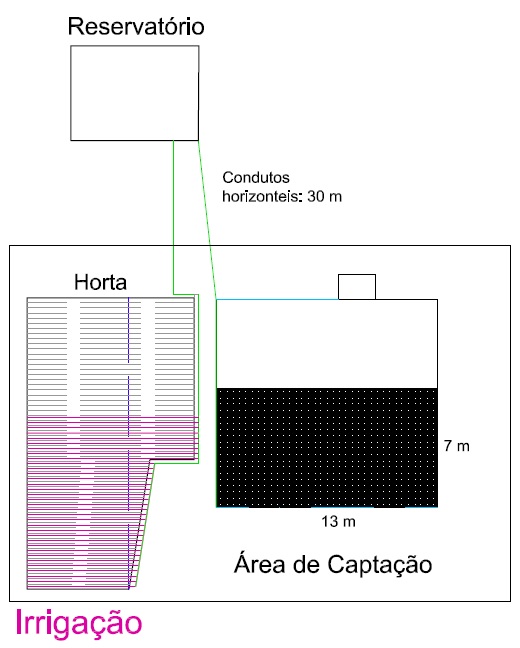 Resultados – Instalação
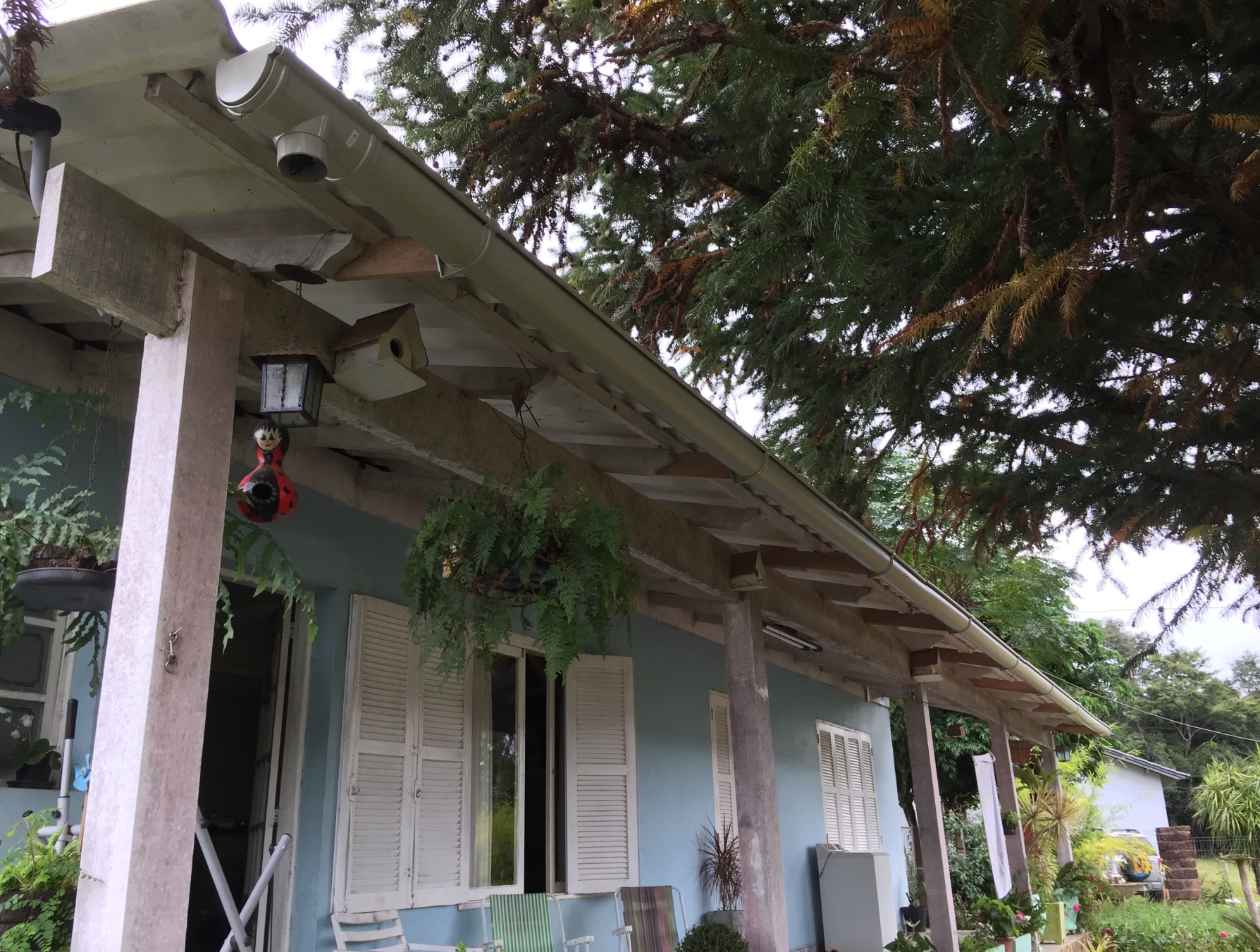 Resultados – Instalação
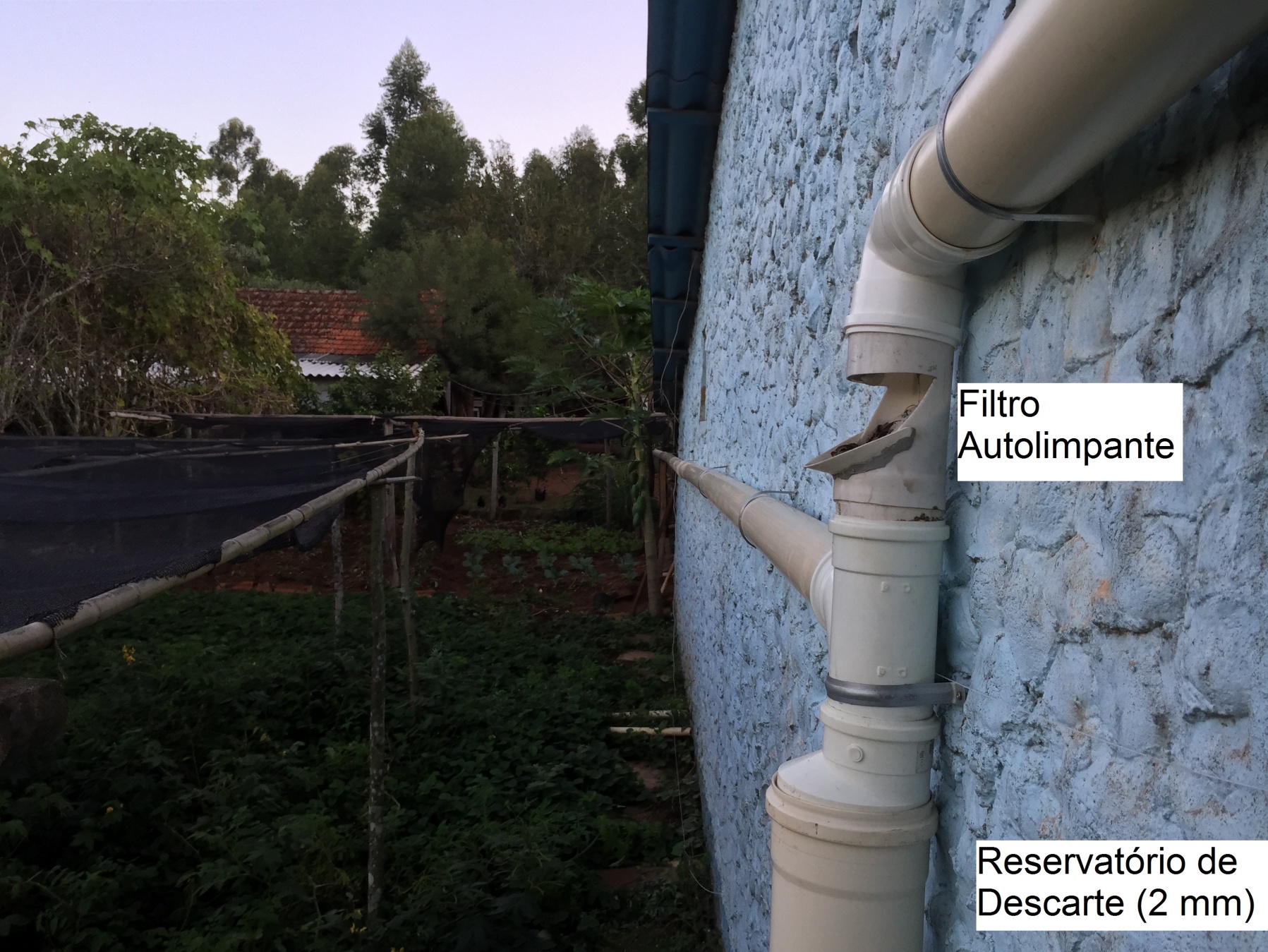 Resultados – Instalação
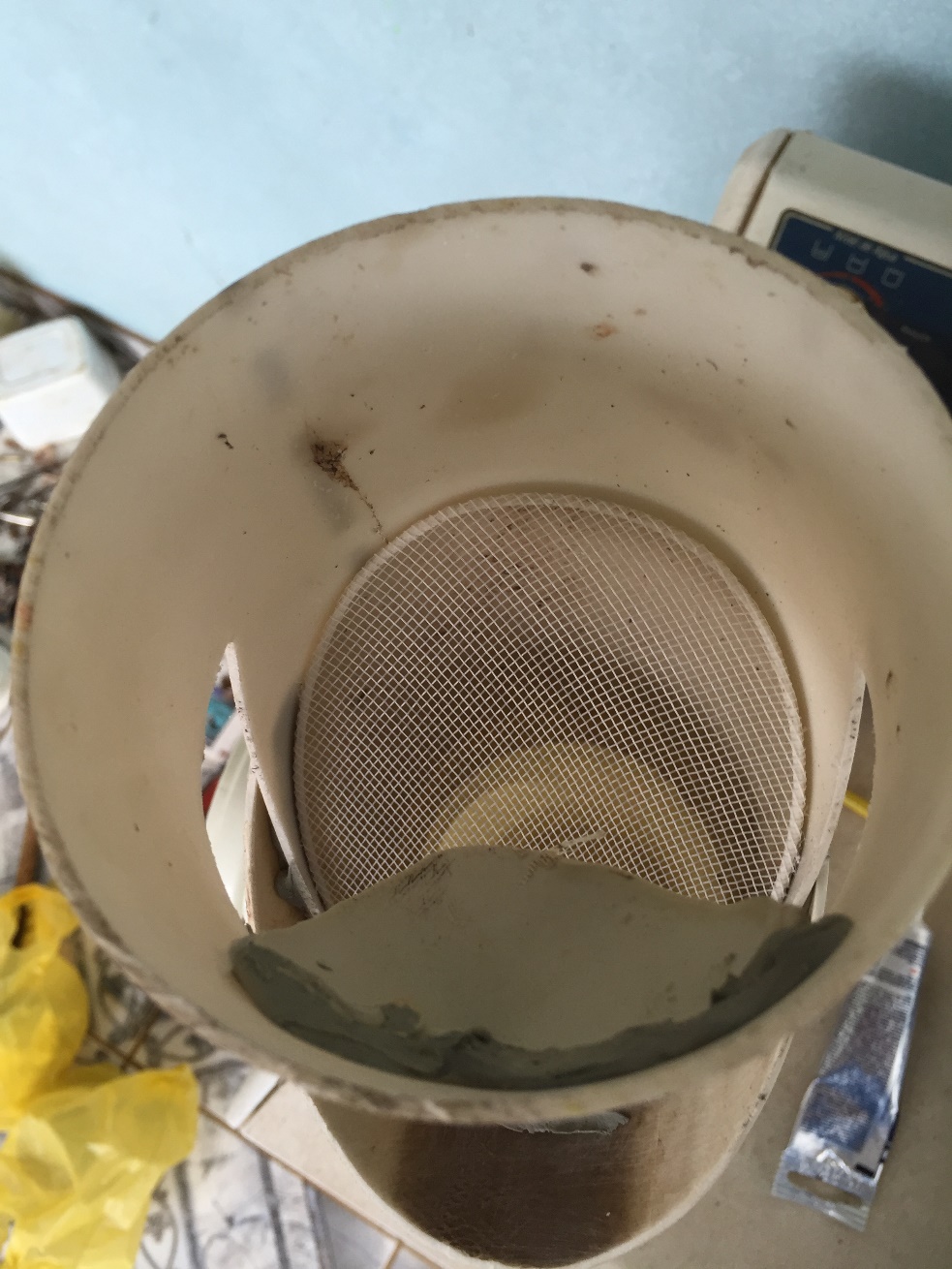 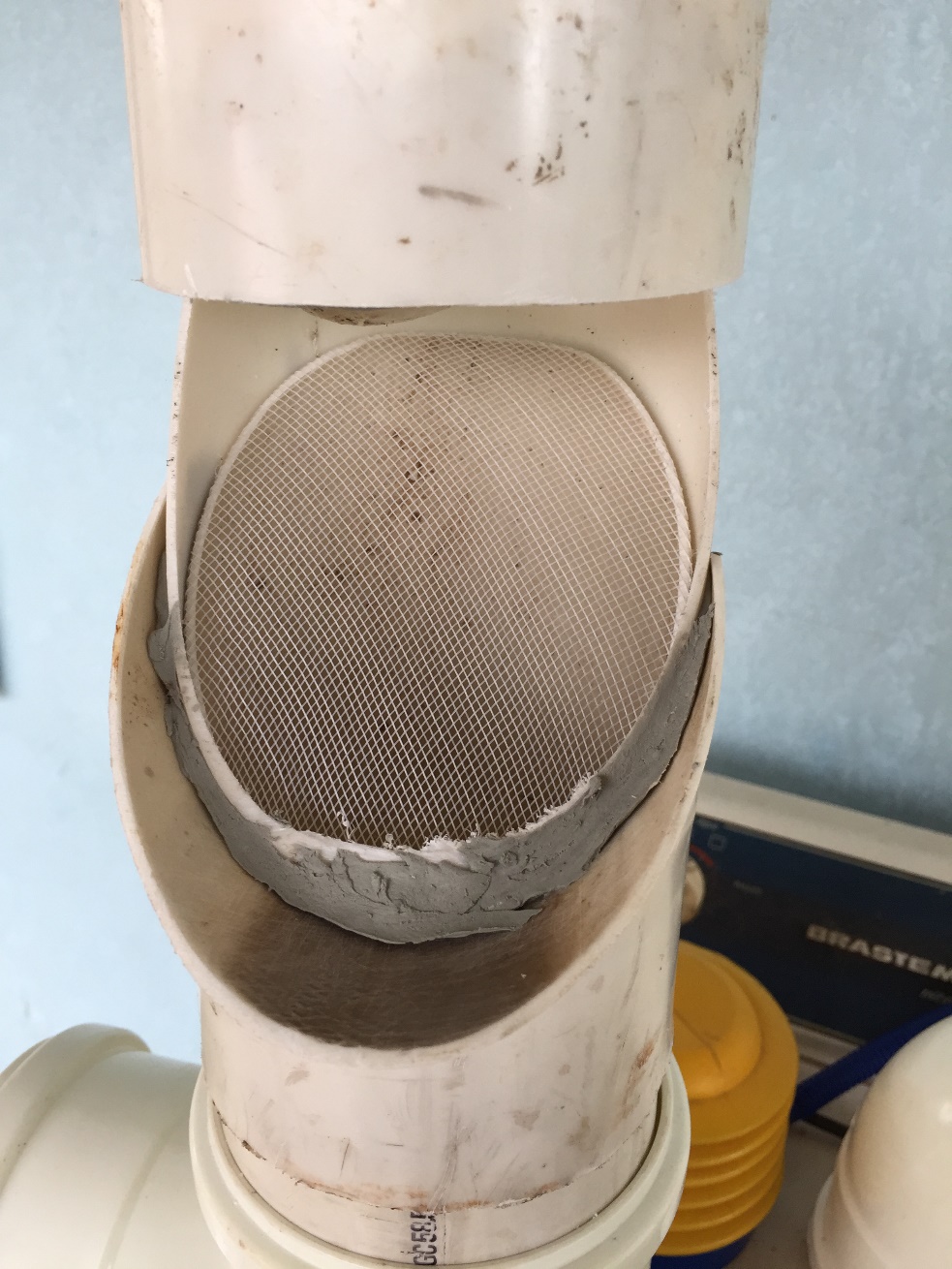 Resultados – Instalação
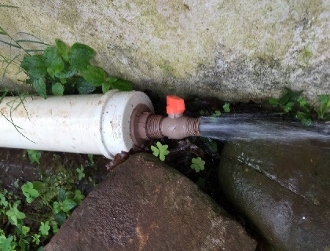 Resultados – Instalação
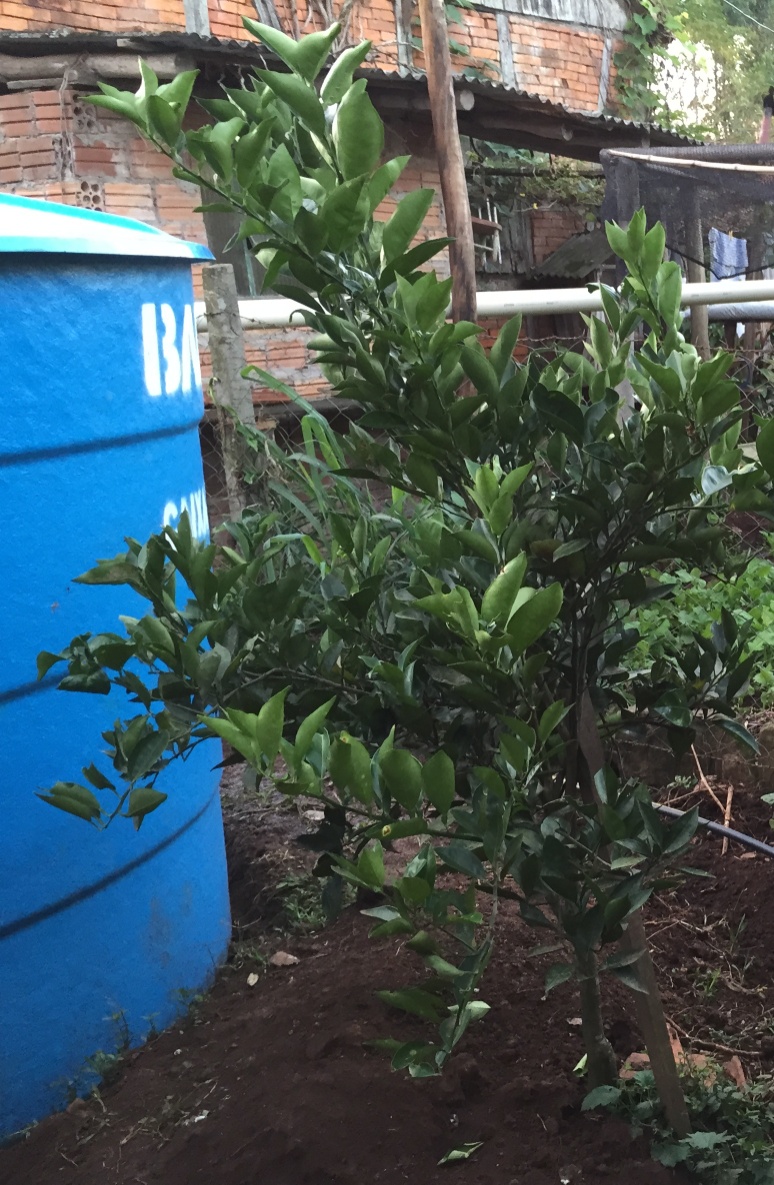 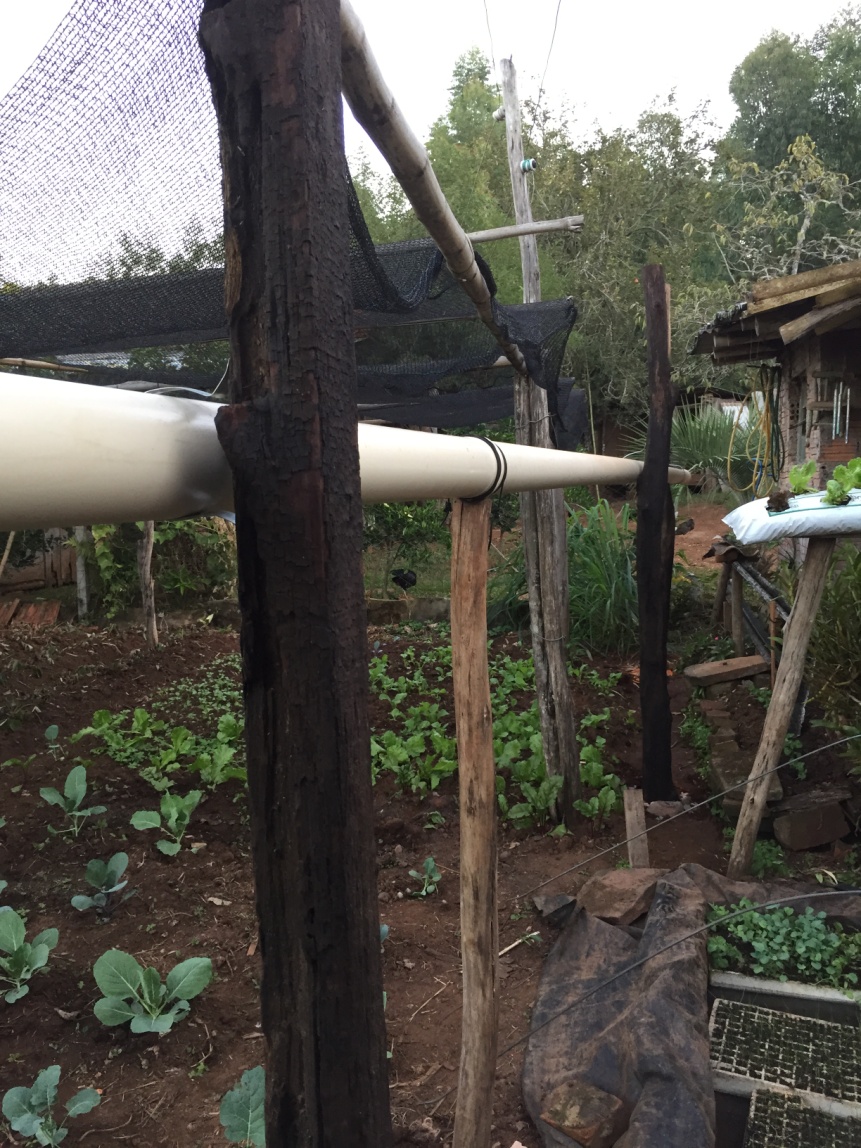 Resultados – Instalação
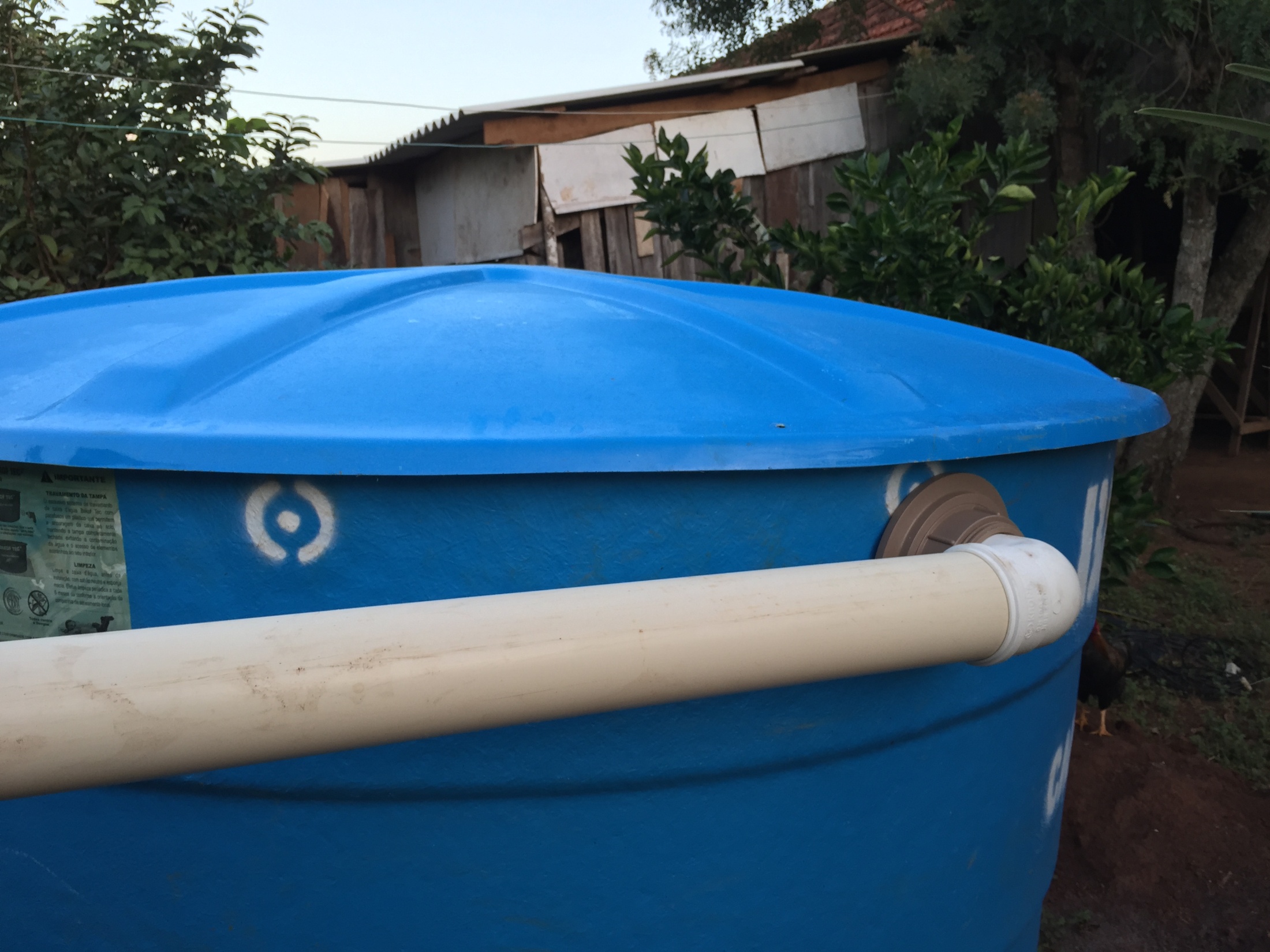 Resultados – Instalação Irrigação por Gotejamento
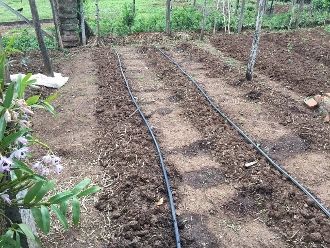 Resultados – Volume Armazenado no Período
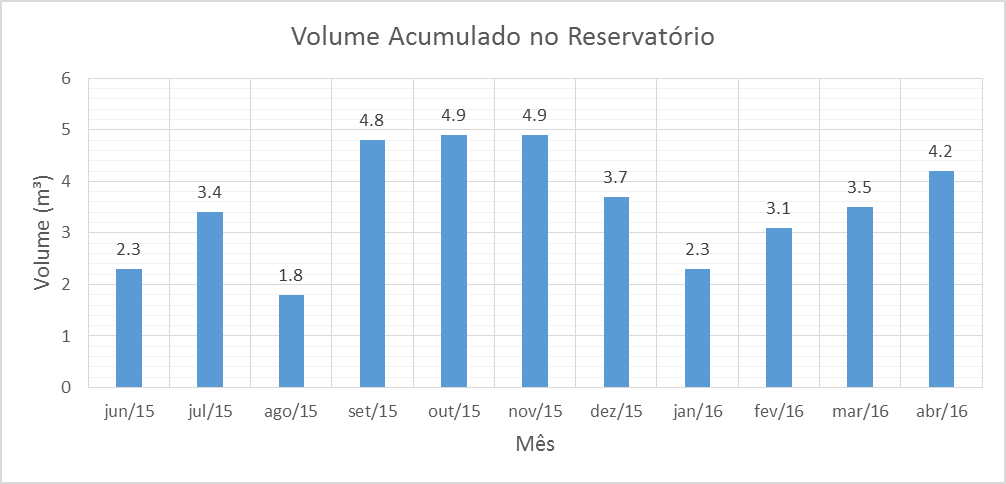 Resultados – Análise da Qualidade da Água
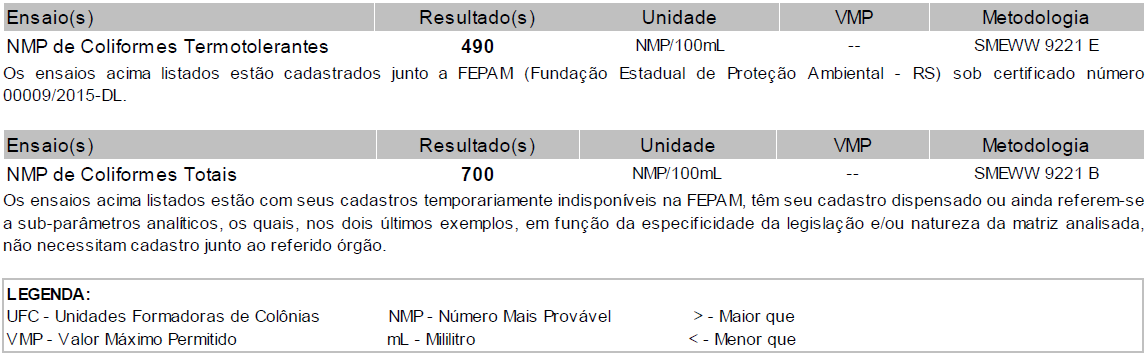 Resultados – Análise da Qualidade da Água
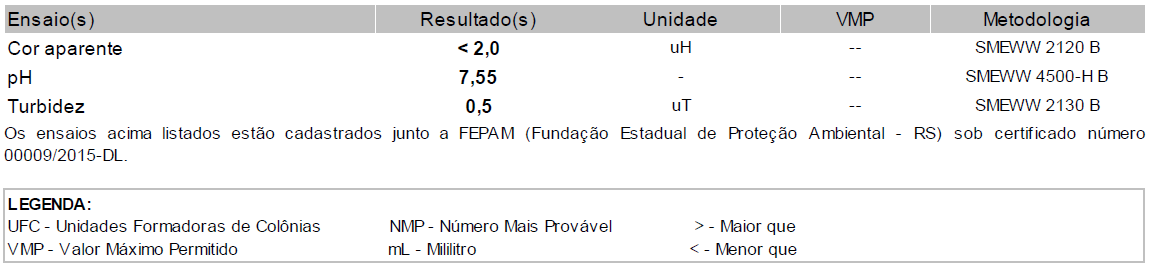 Resultados – Análise da Qualidade da Água
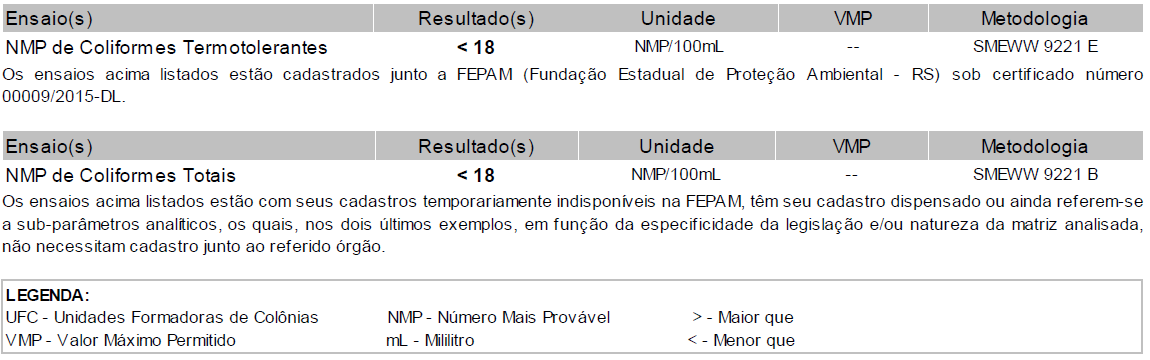 Resultados – Análise da Qualidade da Água
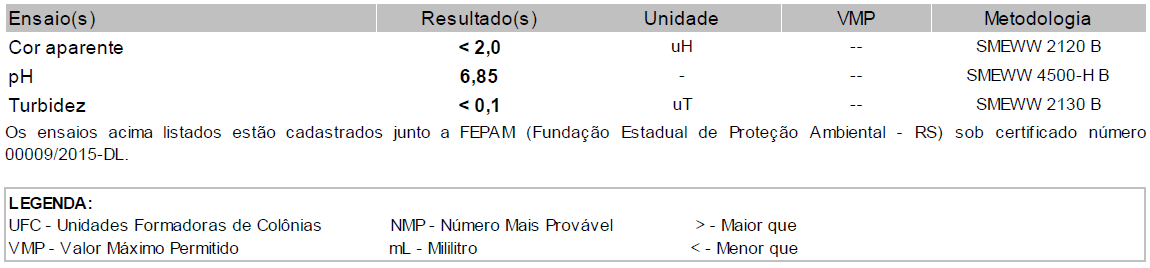 Conclusão - Custos
Conclusão - Custos
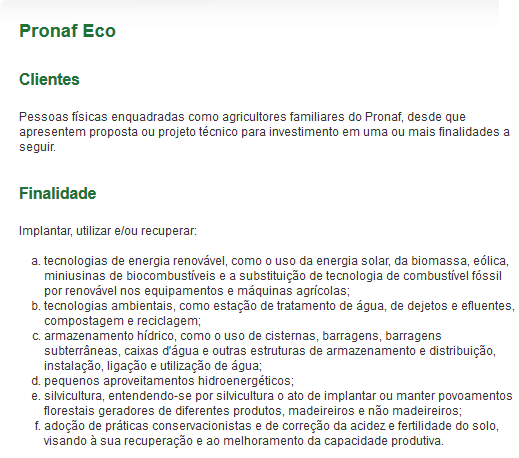 Conclusão - Custos
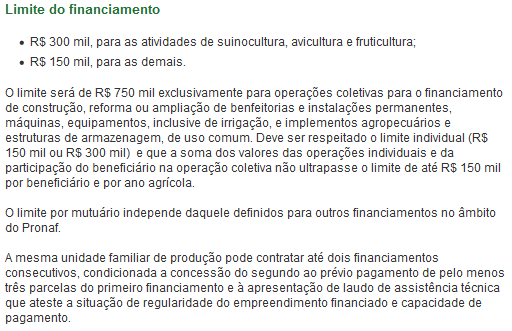 Conclusão – Próximos passos...
Avaliar implantação de carneiro hidráulico, bomba manual puxa-empurra ou semelhante;

Avaliação da concentração de cloro residual, no reservatório e possivelmente no solo;
XX Exposição de Experiências Municipais em Saneamento
De 16 a 19 de maio de 2016 
Jaraguá do Sul - SC
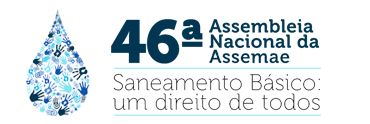 Obrigado
Marcio A. Nicknig
Dieter Wartchow
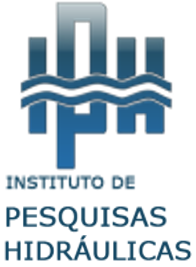 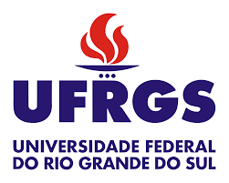